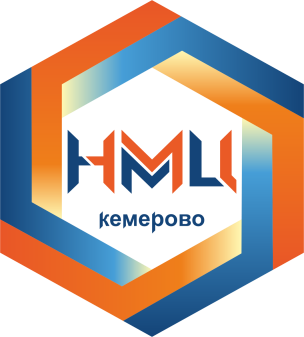 ГОРОДСКОЙ КОНКУРС ПРОФЕССИОНАЛЬНОГО МАСТЕРСТВА
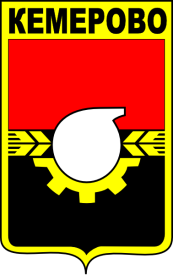 ИТ-педагог Кузбасса XXI века
ШЕВЦОВА НАТАЛЬЯ ВЛАДИМИРОВНА,
методист по ИТ
МБОУ ДПО «Научно-методический центр» г. Кемерово
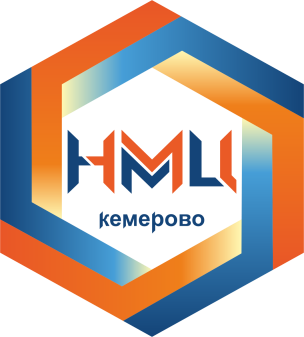 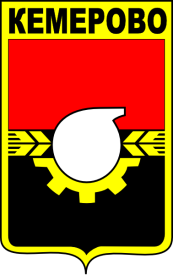 ФОРМАТ КОНКУРСА
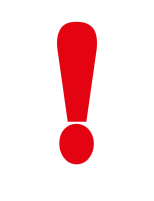 ЗАОЧНЫЙ ФОРМАТ
1 ТУР
НОМИНАЦИИ:
Современный урок (занятие) на основе ИКТ
Внеурочное классное занятие на основе ИКТ
Учебный проект на основе ИКТ
Сетевой проект на основе ИКТ
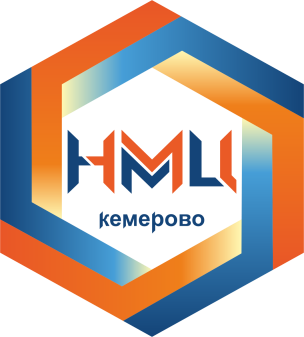 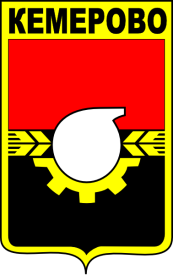 Современный урок (занятие) на основе ИКТ
КРИТЕРИИ:
Выдержанность структуры, соответствие структуры типу урока (занятия)
Соответствие содержания целям и задачам урока, возрастным особенностям обучающихся
Целесообразность и разнообразие используемых образовательных технологий, методов, приемов, форм организации учебной деятельности
Направленность урока (занятия) на формирование социального опыта обучающихся 
Выдержанность стиля оформления
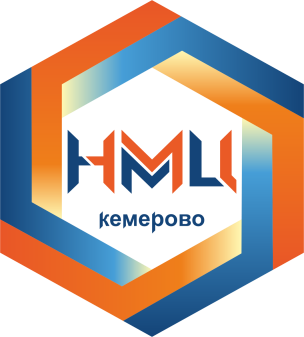 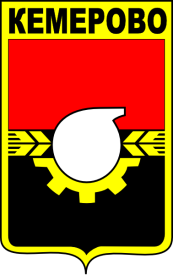 Внеурочное (внеклассное) занятие на основе ИКТ
КРИТЕРИИ:
Выдержанность структуры, соответствие структуры форме занятия
Соответствие содержания целям и задачам занятия, возрастным особенностям обучающихся
Целесообразность и разнообразие используемых образовательных технологий, методов, приемов, форм организации внеурочной деятельности
Направленность занятияна формирование социального опыта обучающихся 
Выдержанность стиля оформления
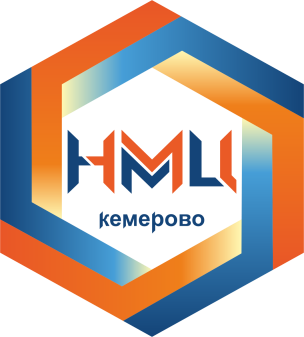 Учебный проект на основе ИКТ
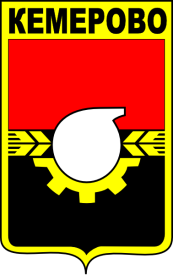 КРИТЕРИИ:
Актуальность, соответствие содержания целям и задачам проекта
Выдержанность структуры
Интерактивность проекта, наличие компонентов и инструментов взаимодействия
Мультимедийность, представление информации в различных форматах
Практическая значимость для автора и социума, возможность использования результатов, продолжения работы, направленность на достижение совместного результата
Наличие и выдержанность стиля оформления материалов проекта
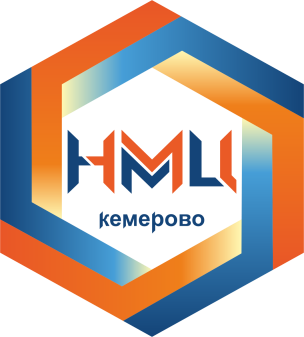 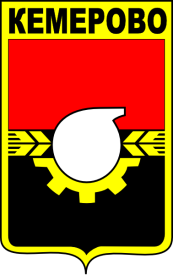 Сетевой проект на основе ИКТ
КРИТЕРИИ:
Актуальность, соответствие содержания целям и задачам проекта
Выдержанность структуры
Интерактивность проекта, наличие компонентов и инструментов взаимодействия
Мультимедийность, представление информации в различных форматах
Практическая значимость для автора и социума, возможность использования результатов, продолжения работы, направленность на достижение совместного результата
Наличие и выдержанность стиля оформления материалов проекта
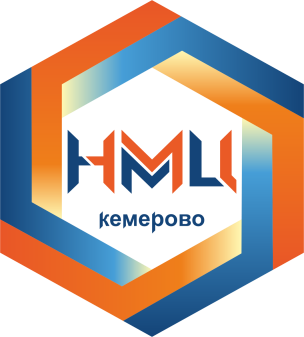 ДОКУМЕНТЫ
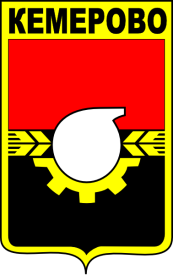 ВИД ДОКУМЕНТОВ:
Печатный
Электронный
Анкета по форме, заверенная печатью учреждения и подписью руководителя (Приложение 1)
  Представление по форме (Приложение 2)
  Копии документов (п.5.1. Положения)
  Согласие на обработку персональных данных
E-mail: ikt_konkurs@mail.ru
АДРЕС: ул. Гагарина, 118, кабинет 205А
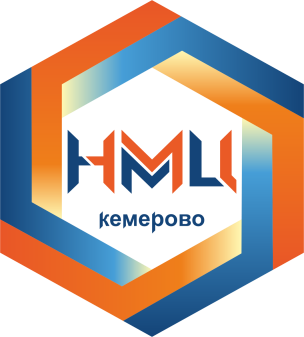 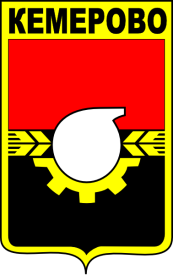 ИТ-педагог Кузбасса XXI века
ШЕВЦОВА НАТАЛЬЯ ВЛАДИМИРОВНА,
методист по ИТ
МБОУ ДПО «Научно-методический центр» г. Кемерово
Запись на консультацию: тел. 35-99-63e-mail: kleo19731@mail.ru
http://dist-metodist.ucoz.org/